UNIVERSITATEA DE STAT DIN MOLDOVA

FACULTATEA RELAŢII INTERNAŢIONALE, ŞTIINŢE POLITICE

ŞI ADMINISTRATIVE

DEPARTAMENTUL RELAŢII INTERNAŢIONALE
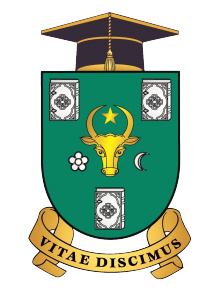 Lucru individual : Securitatea informaționalăStructuri de securitate 	într-o societate democrată
Autorul: MÎNDRU Paul
Coordonator: BUSUNCIAN TATIANA, dr, hab., prof univ.
Cuprins:
Introducere
Tipuri de structuri de securitate
Componenetele cheie ale structurilor de securitate
Provocări și critici la adresa structurilor de securitate
Concluzii
Introducere
Definiția: Structurile de securitate se referă la diferitele sisteme, măsuri și mecanisme puse în aplicare pentru a proteja activele, informațiile sau persoanele de diferite amenințări și riscuri. Aceste structuri pot lua mai multe forme și sunt concepute pentru a proteja împotriva unei game largi de pericole potențiale, inclusiv amenințări fizice, cibernetice, financiare sau organizaționale.
Importanța structrurilor de securitate într-o societate democrată se exprimă prin:
Protecția drepturilor fundamentale și libertăților individuale ale cetățeanului;
 Sprijinirea Statului de drept, toți cetățenii, inclusiv cei implicați în securitate și aplicarea legii, sunt supuși legii; 
Menținerea siguranței publice și protejarea cetățenilor de diverse amenințări, inclusiv activități criminale, terorism, dezastre naturale și crize de sănătate publică; 
Structurile de securitate sunt responsabile pentru protejarea instituțiilor democratice precum guvernul, sistemul judiciar și procesele electorale; 
Libertatea de exprimare este un principiu democratic de bază. Structurile de securitate ajută la protejarea acestei libertăți, asigurându-se că indivizii își pot exprima opiniile și ideile fără teama de vătămare fizică sau intimidare.
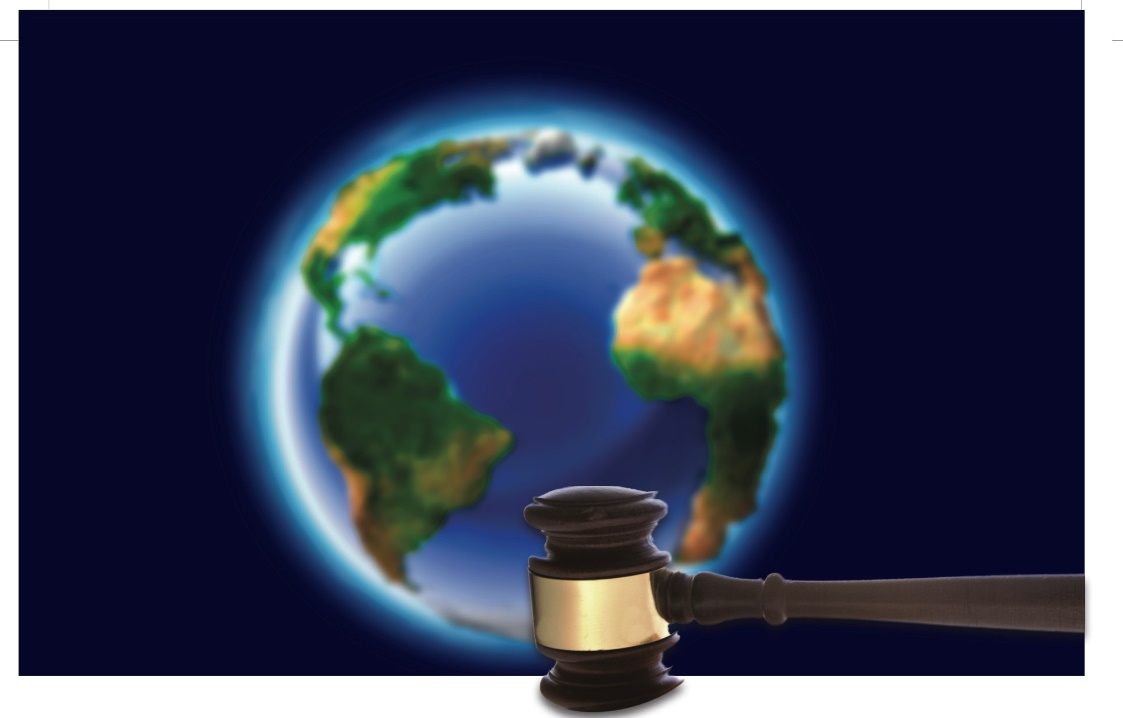 Într-o societate democratică, există o tensiune constantă între nevoia de securitate și protecția libertăților civile. Structurile de securitate sunt responsabile pentru atingerea unui echilibru între aceste interese, asigurându-se că măsurile de securitate nu încalcă în mod nejustificat drepturile și libertățile cetățenilor.
Societățile democratice au de obicei mecanisme de supraveghere și responsabilitate a structurilor de securitate. Acest lucru ajută la prevenirea abuzului de putere, a conduitei greșite și a încălcării drepturilor cetățenilor.
Structurile de securitate sunt responsabile pentru apărarea națiunii de amenințările externe. În timp ce rolul agențiilor militare și de apărare este diferit de cel al aplicării legii, existența lor este vitală pentru apărarea suveranității unui stat democratic.
Tipuri de structuri de securitate
Există diferite tipuri de structuri de securitate concepute pentru a aborda diferite aspecte ale securității și protecției. Aceste structuri pot include măsuri fizice, informaționale, de securitate cibernetică și de securitate organizațională.
Structurile de intellegence, adesea denumite agenții sau servicii de informații, sunt organizații guvernamentale responsabile cu colectarea, analizarea și diseminarea informațiilor de informații pentru a sprijini securitatea națională, politica externă și luarea deciziilor.
Structurile militare se referă la instituțiile și ierarhiile organizate din cadrul forțelor armate ale unei țări.
Structurile civile se referă la diferitele organizații guvernamentale, neguvernamentale și administrative care nu fac parte din agențiile militare sau de aplicare a legii. Aceste structuri sunt responsabile pentru furnizarea de servicii publice, guvernare și sprijin pentru bunăstarea populației civile.
Structurile de securitate națională se referă la instituțiile, organizațiile și sistemele pe care o națiune le stabilește pentru a-și proteja suveranitatea, a-și proteja cetățenii și a aborda amenințările la adresa securității sale, atât interne, cât și internaționale.
Structurile de aplicare a legii se referă la organizațiile și agențiile responsabile cu respectarea și aplicarea legii într-o jurisdicție
Structurile civile
Structurile de securitate națională
Structurile de aplicare a legii
Forțele militare: acestea includ armata, armata marina, forțele aeriene și alte ramuri militare responsabile de apărarea națiunii. 
 Agenții de informații
Agenții de aplicare a legii
Agenții de securitate internă
Securitatea frontierei și controlul imigrației
Unități de combatere a terorismului
Unități de securitate cibernetică și de securitate a informațiilor
Ramura executivă
Ramura legislativă
Ramura legislativă
Serviciul public
Administrație locală
Organizații non-guvernamentale (ONG)
Instituții de învățământ
Sistemul de sănătate
Departamentele de poliție
Departamentele de Investigații Criminale
Unități de aplicare a legii în traffic
Unități de poliție comunitară
Componentele cheie ale structurilor de securitate
Mecanisme de supraveghere și responsabilitate organisme independente de supraveghere, cum ar fi comisiile parlamentare, birourile ombudsmanului și inspectorii generali, care monitorizează și revizuiesc acțiunile structurilor de securitate pentru a se asigura că respectă legea.
Instruire și educație  programe de formare și educație continuă pentru a se asigura că personalul din cadrul structurilor de securitate este bine pregătit, calificat și avizat în rolurile lor.
Cadrul legal stabilirea unui cadru legal care definește puterile și responsabilitățile structurilor de securitate. Acest cadru conturează limitele în care aceste organizații pot funcționa.
Comunicare și coordonare  Eforturi de colaborare și comunicare între diferite structuri de securitate (agenții de aplicare a legii, agenții de informații, armate) pentru a asigura un răspuns unitar și eficient la amenințările de securitate.
Colectarea și analiza de informații    achiziționarea de informații legate de potențiale amenințări, atât interne, cât și internaționale, prin diverse mijloace, inclusiv inteligență umană
Provocări și critici la adresa structurilor de securitate
Structurile de securitate, indiferent dacă țin de securitatea națională, securitatea cibernetică sau alte domenii, se confruntă cu diverse provocări și critici.
Adaptabilitate și agilitate: Amenințările de securitate sunt dinamice și în evoluție. Structurile tradiționale de securitate pot avea dificultăți să se adapteze rapid la provocări noi și neprevăzute.
Unele structuri de securitate sunt criticate pentru că sunt rigide și lente în a răspunde amenințărilor emergente, în special în contextul tehnologiilor în schimbare rapidă.
Preocupări privind confidențialitatea: Echilibrarea măsurilor de securitate cu drepturile individuale la confidențialitate este o provocare constantă. Unele măsuri de securitate pot încălca confidențialitatea, ceea ce duce la îngrijorări legate de supraveghere și libertăți civile. 
Practicile de supraveghere invazive pot fi puternic criticate, mai ales dacă sunt percepute ca fiind disproporționate sau fără o supraveghere adecvată.
Alocare resurselor: resursele limitate forțează adesea structurile de securitate să acorde prioritate anumitor amenințări față de altele. A decide unde să aloci resursele poate fi o sarcină dificilă. Criticii pot argumenta că resursele nu sunt întotdeauna distribuite eficient sau că unele amenințări sunt subestimate sau ignorate. 
Complexitatea securității cibernetice: complexitatea tot mai mare a amenințărilor la adresa securității cibernetice reprezintă o provocare semnificativă. Structurile de securitate cibernetică trebuie să evolueze în mod constant pentru a contracara noile și sofisticate amenințări cibernetice. Măsurile de securitate cibernetică pot fi criticate pentru că sunt insuficiente sau reactive, mai degrabă decât proactive în abordarea amenințărilor cibernetice.
Cooperare internationala: Multe amenințări la securitate, cum ar fi terorismul și atacurile cibernetice, sunt transnaționale. Răspunsurile eficiente necesită adesea cooperare internațională, care poate fi dificil de realizat. Criticile pot apărea atunci când există eșecuri percepute în colaborarea internațională sau când tensiunile geopolitice împiedică cooperarea eficientă în materie de securitate.
Factorul uman: eroarea umană, neglijența sau acțiunile rău intenționate pot compromite securitatea. Amenințările interne și atacurile de inginerie socială sunt exemple de provocări asociate cu factorul uman. Structurile de securitate pot fi criticate pentru că nu abordează sau atenuează în mod adecvat elementul uman în incidentele de securitate.
Concluzii
În  concluzie examinarea structurilor de securitate din cadrul unei societăți democratice, evidențiază câteva puncte cheie. Structurile de securitate cuprind o gamă variată de entități, inclusiv forțele de ordine, agențiile de informații și armata. 
  Scopul lor principal este de a asigura siguranța, protecția și bunăstarea cetățenilor, respectând în același timp principiile democratice.
   În viitor, structurile de securitate din societățile democratice vor trebui să facă față provocărilor în evoluție, susținând în același timp valorile democratice. 
   Găsirea echilibrului corect între securitate și libertățile individuale, valorificarea responsabilă a tehnologiei și promovarea colaborării internaționale vor fi esențiale pentru asigurarea eficacității și legitimității măsurilor de securitate în anii următori.
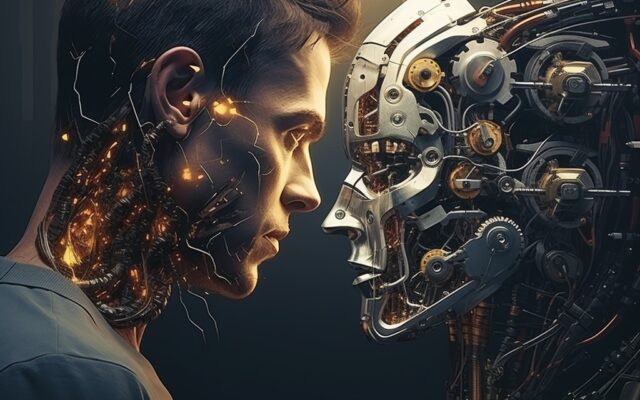